Сегодня, 13 февраля
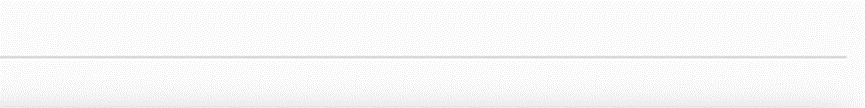 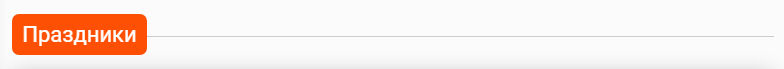 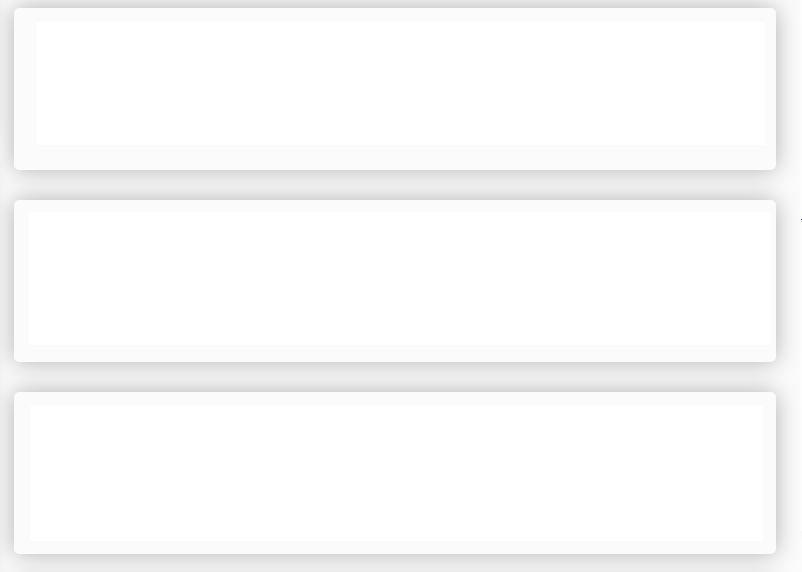 Всемирный день радио
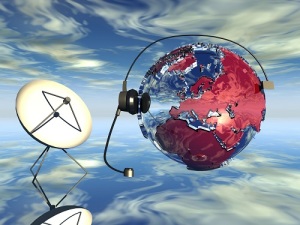 Дата праздника выбрана не случайно — именно 13 февраля 1946 года впервые вышло в эфир «Радио ООН», станция которого располагалась в штаб-квартире Организации Объединенных Наций. Как говорят учредители праздника, он должен не только воздать должное радио как средству связи, но и послужить укреплению сотрудничества между всеми, кто имеет отношение к радио.
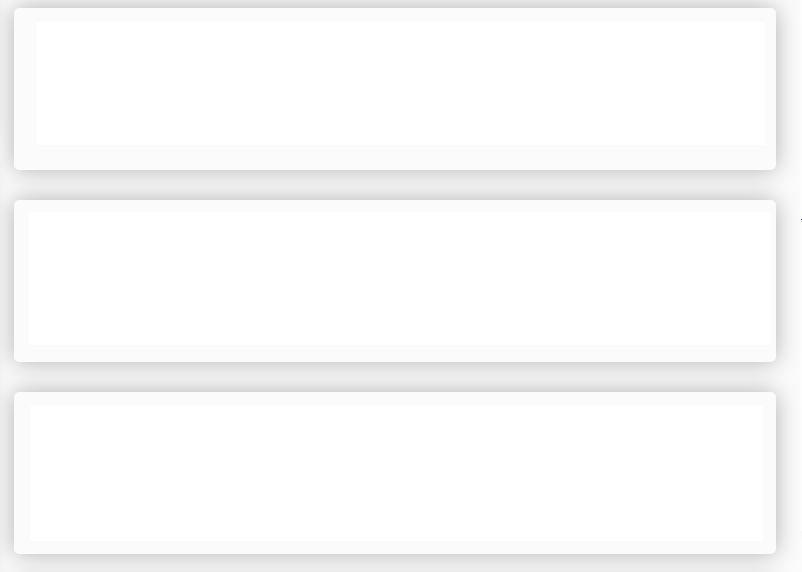 Международный день любви к себе
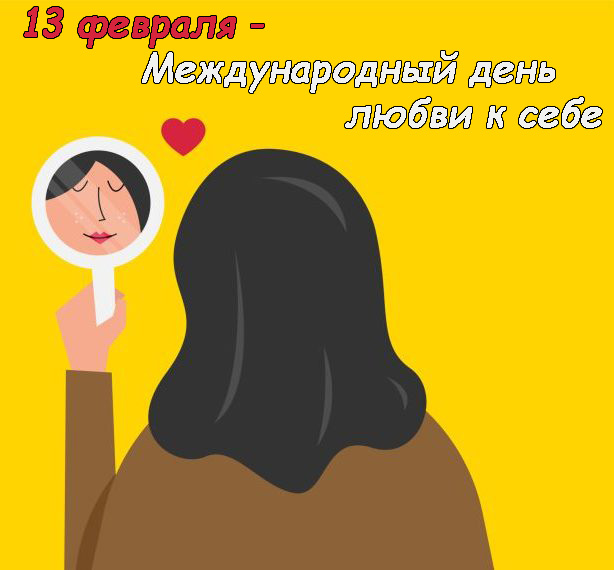 Все, кто научился принимать себя и свое тело, отмечают 13 февраля Международный день любви к себе. Модели, вышагивающие на мировых подиумах, имеют естественный и ухоженный внешний вид. У дизайнеров сегодня нарасхват как худышки, так и пышные дамы категории plus size. Движение бодипозитива призывает людей комфортно ощущать себя в собственном теле.
Сегодня, 13 февраля
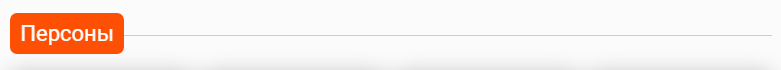 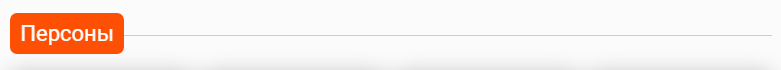 В этот день родились:
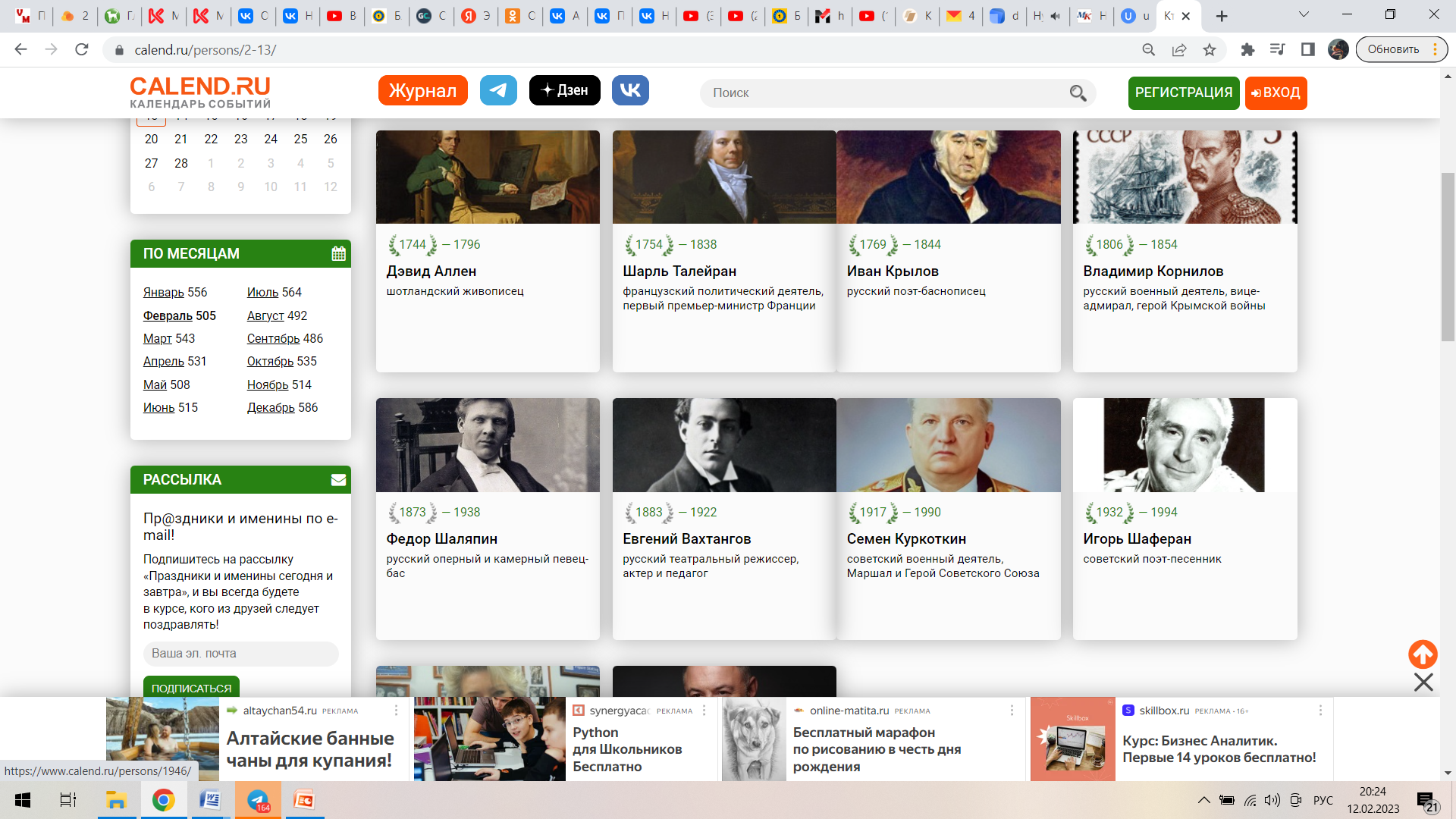 Сегодня, 13 февраля
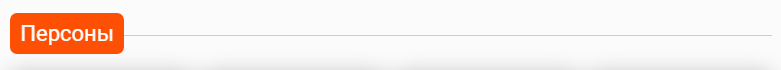 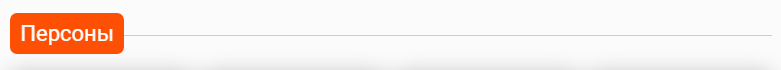 В этот день родился:
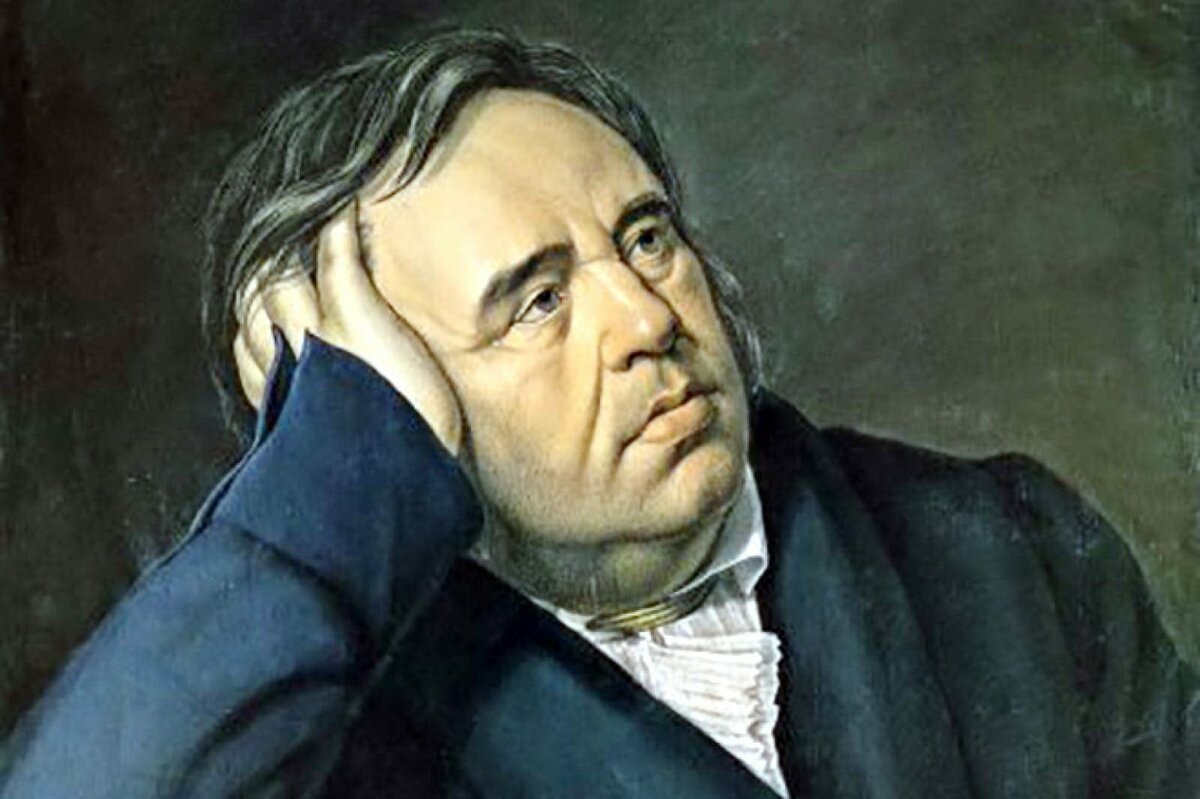 Иван Андреевич Крылов
русский поэт-баснописец
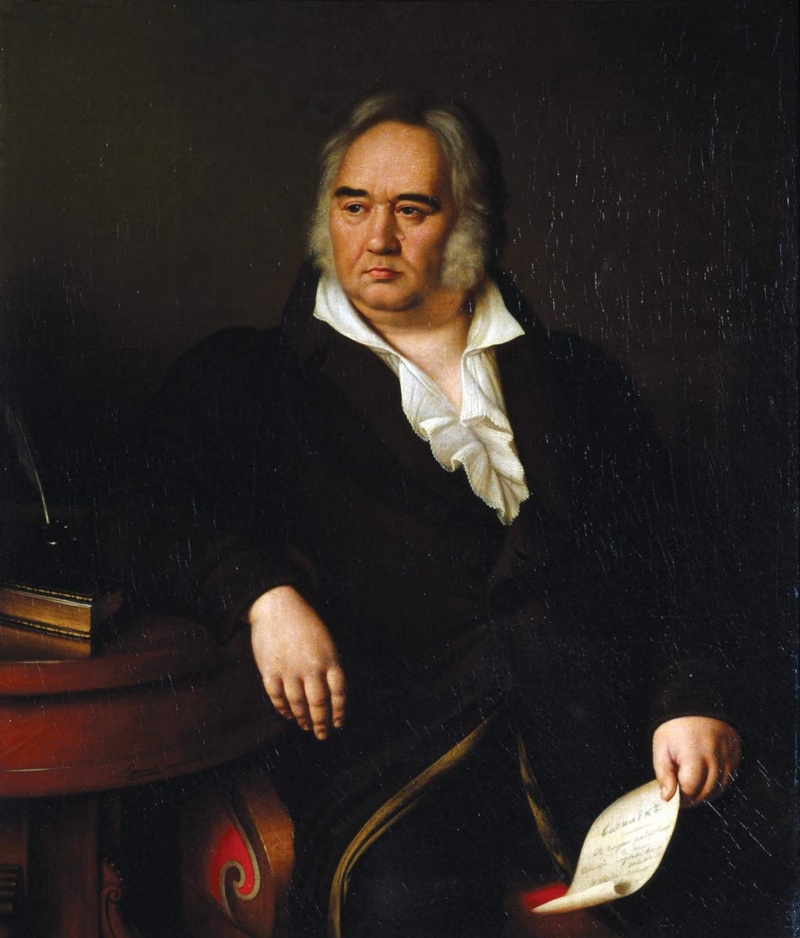 13 февраля родился
Как баснописец, Крылов заявил о себе в 1809 году, когда из печати вышла его первая книга басен. Басни Крылова органически переплетаются с миром русских пословиц и поговорок. Из них в наш язык пришло много крылатых выражений, со временем тоже превратившихся в пословицы.
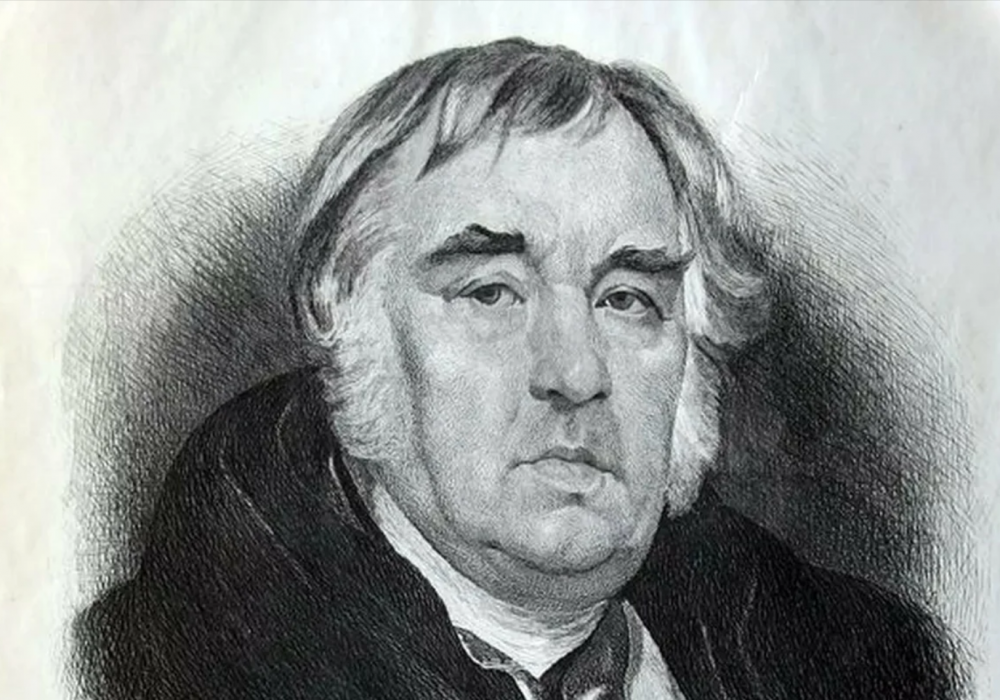 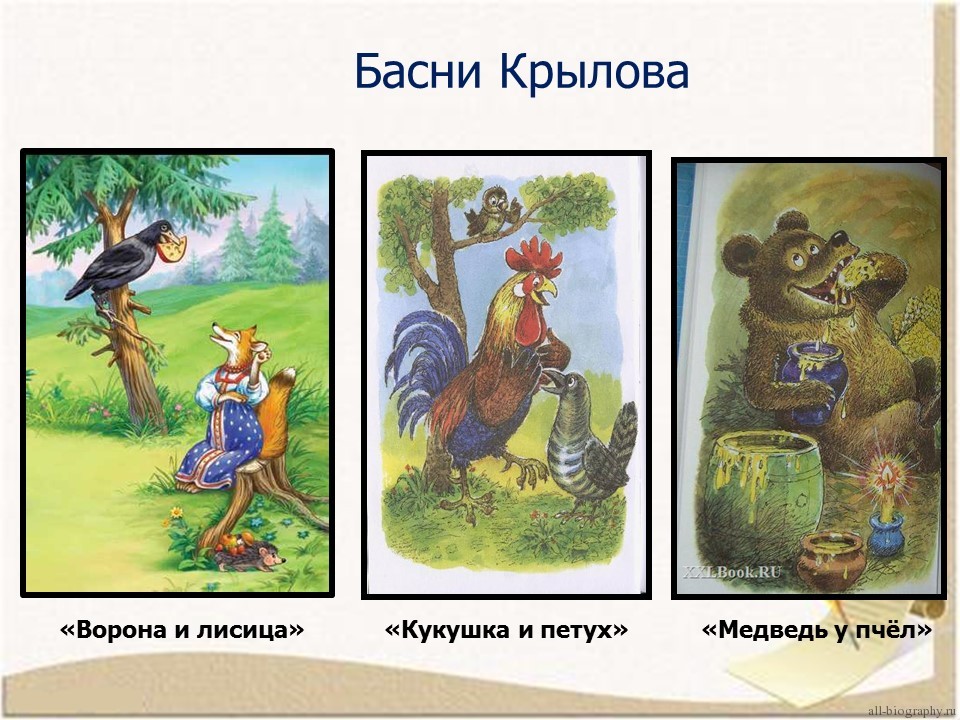 Иван Андреевич Крылов
русский 
поэт-баснописец
Сегодня, 13 февраля
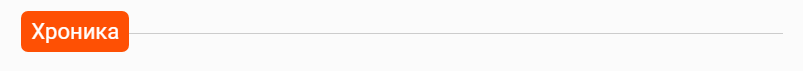 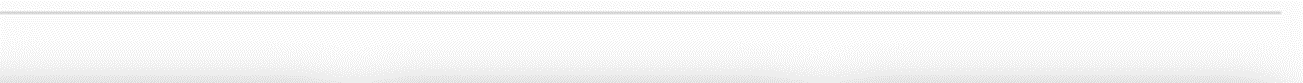 Какие события произошли в этот день:
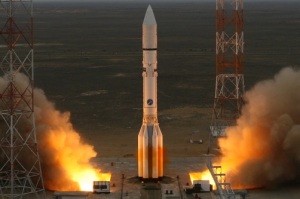 Советское правительство приняло решение о создании космодрома Байконур
Космодром «Байконур» – первый и крупнейший (площадь 6 717 км²) в мире космодром, расположен на территории Казахстана, недалеко от поселка Тюра-Там. 12 февраля 1955 года Совет Министров СССР принял Постановление о создании полигона по испытаниям межконтинентальных баллистических ракет и запуску искусственных спутников Земли.
1955
1947
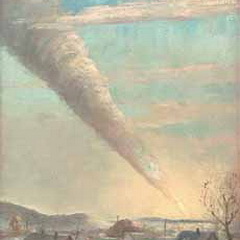 В Приморском крае упал Сихотэ-Алинский метеорит
Сихотэ-Алинский метеорит – наибольший железный метеорит, наблюдавшийся при падении. Его общая масса – около 70 тонн. При движении в земной атмосфере с космической скоростью метеорит раздробился на тысячи частей и выпал железным метеоритным дождем на площади 3-х квадратных километров.
ЛЮТЫЕ ВСЕЗНАЙКИ
На днях наши девчонки побывали в Губернаторской женской гимназии-интернате, где приняли участие в интеллектуальной интерактивной игре «Поле научных чудес», посвященной Дню российской науки. Назвались они весьма креативно – «Лютые всезнайки».
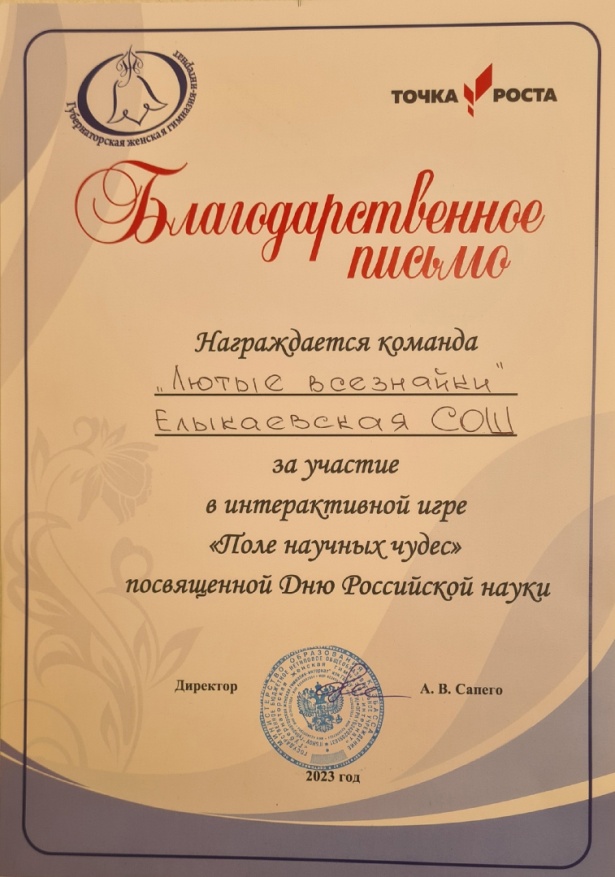 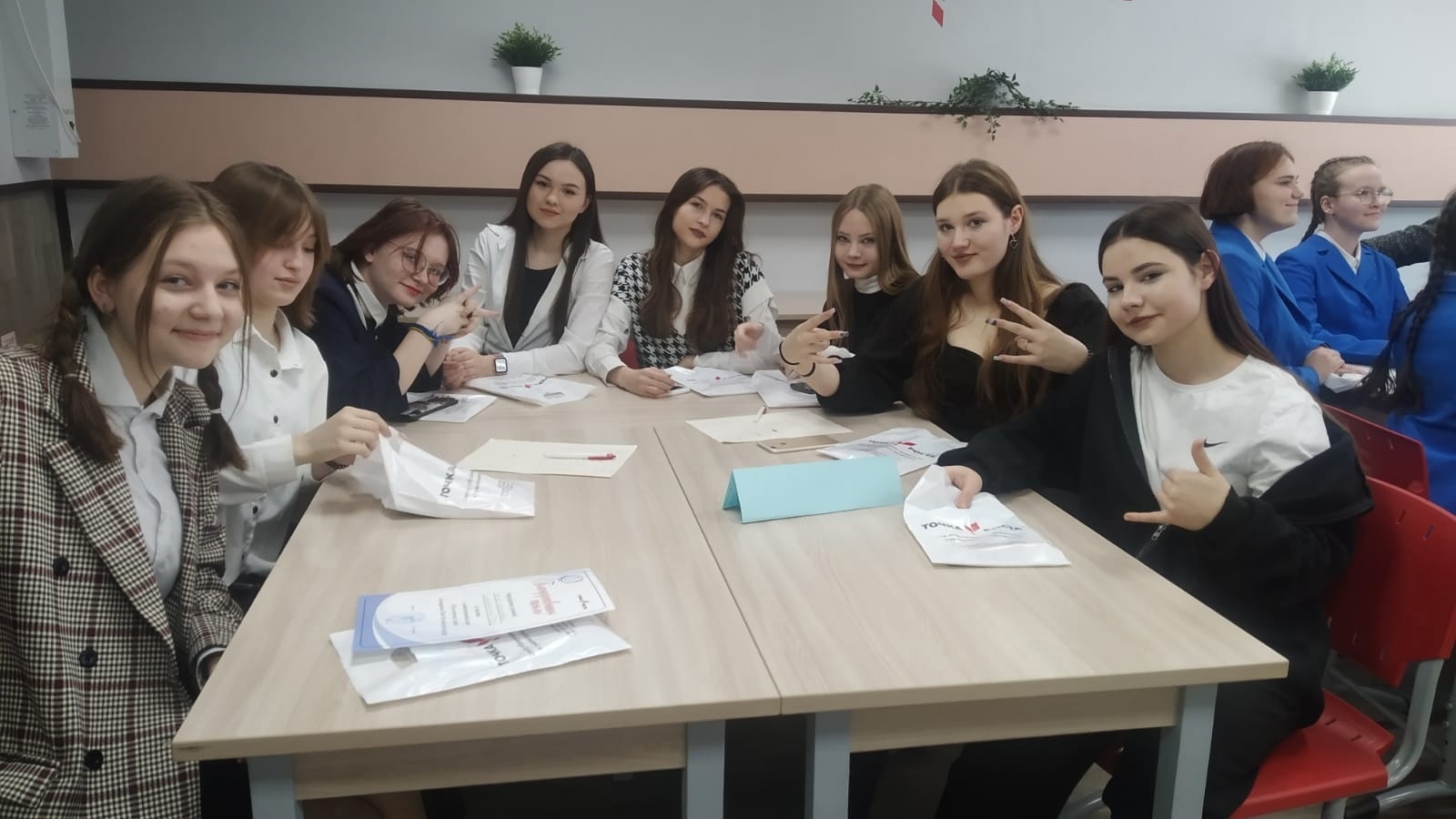 Успеваемость Начальные классы.
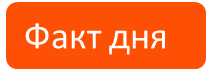 ЗНАЕТЕ ЛИ ВЫ, ЧТО…
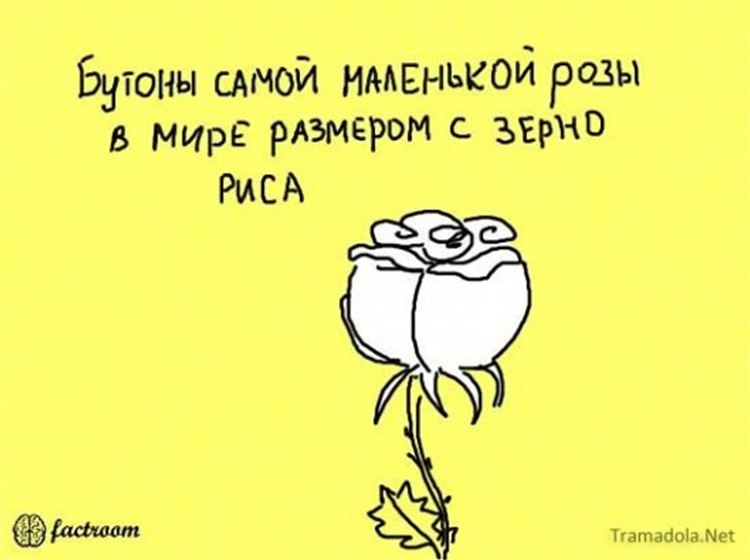 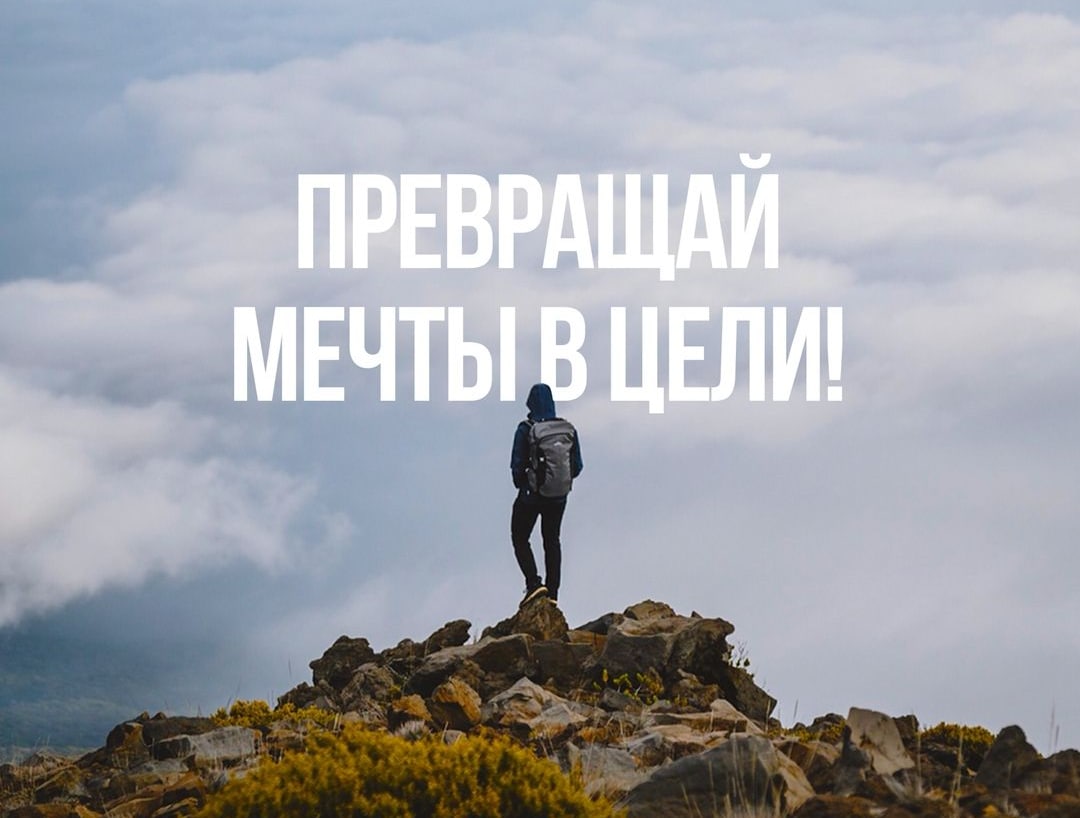 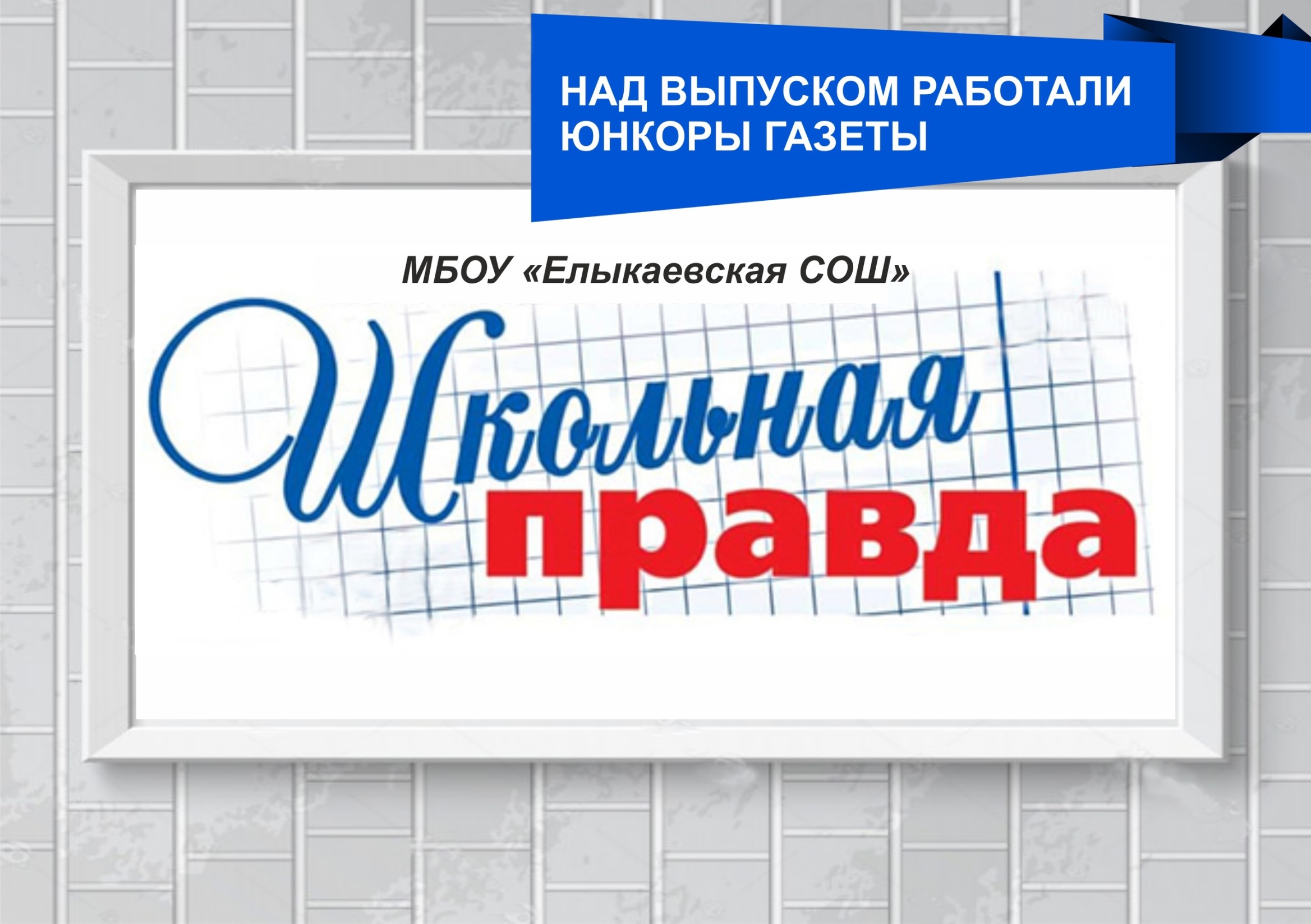